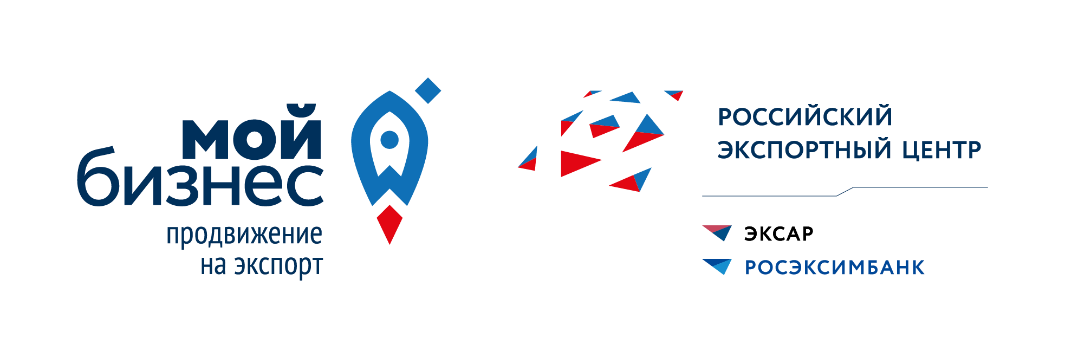 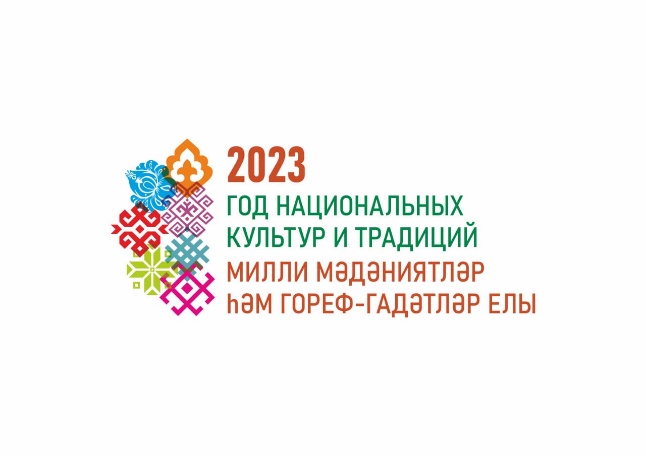 О мерах поддержки 
экспортно ориентированных субъектов малого и среднего предпринимательства Республики Татарстан

Руководитель Центра поддержки экспорта 
НО МКК «Фонд поддержки предпринимательства РТ»
Альбина Владимировна Гергерт
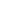 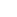 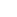 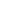 Примеры продукции, закупаемой с территории России
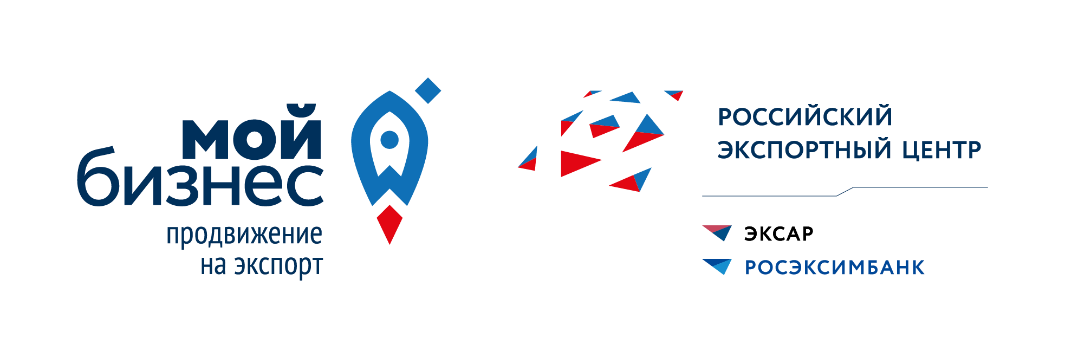 2
Экспортеры Республики Татарстан
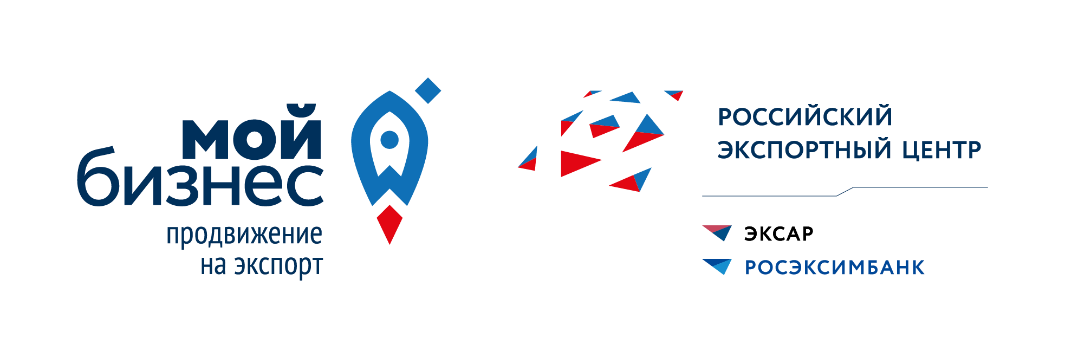 Кукморский район - СПССПК «Татар Балы»
Продукция: мед

Страны экспорта: Казахстан
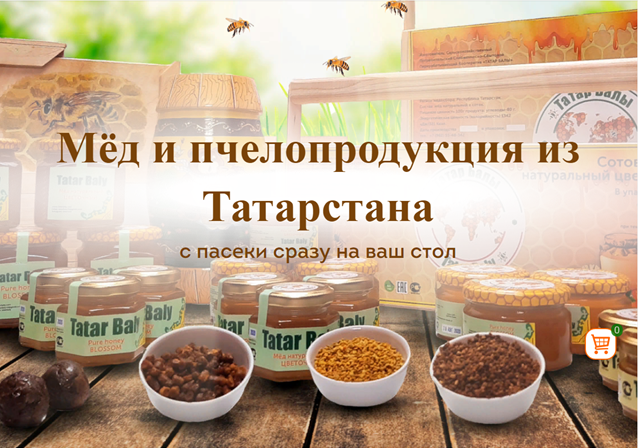 3
Экспортеры Республики Татарстан
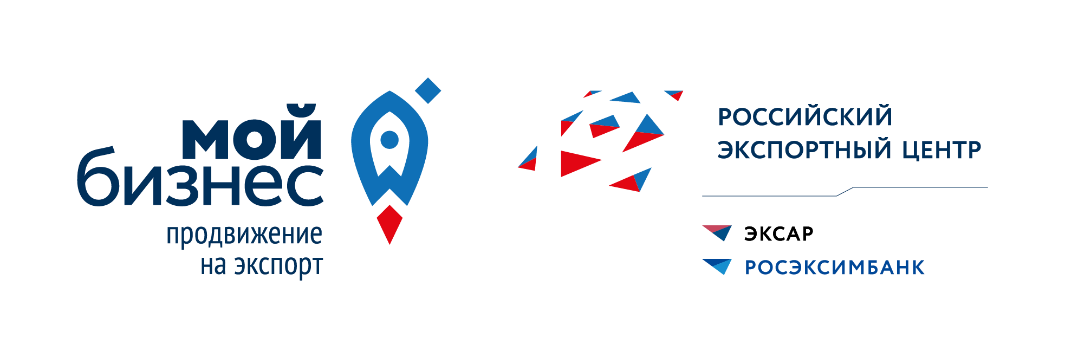 Менделеевский район - ИП Салеева Р.Х.
Продукция: мебель

Страны экспорта: Беларусь
Фото продукции
4
Экспортеры Республики Татарстан
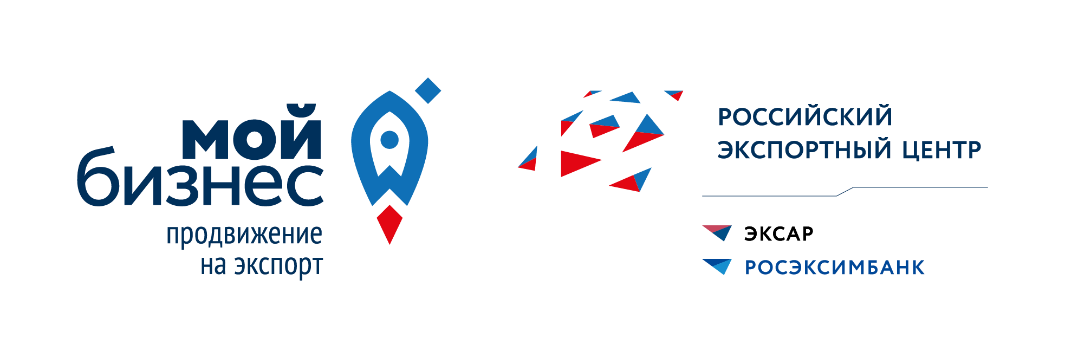 Высокогорский район – ООО «Тамле»
Продукция: кондитерские изделия

Страны экспорта: Белоруссия, 
Казахстан, Узбекистан, 
Таджикистан, Кыргызстан
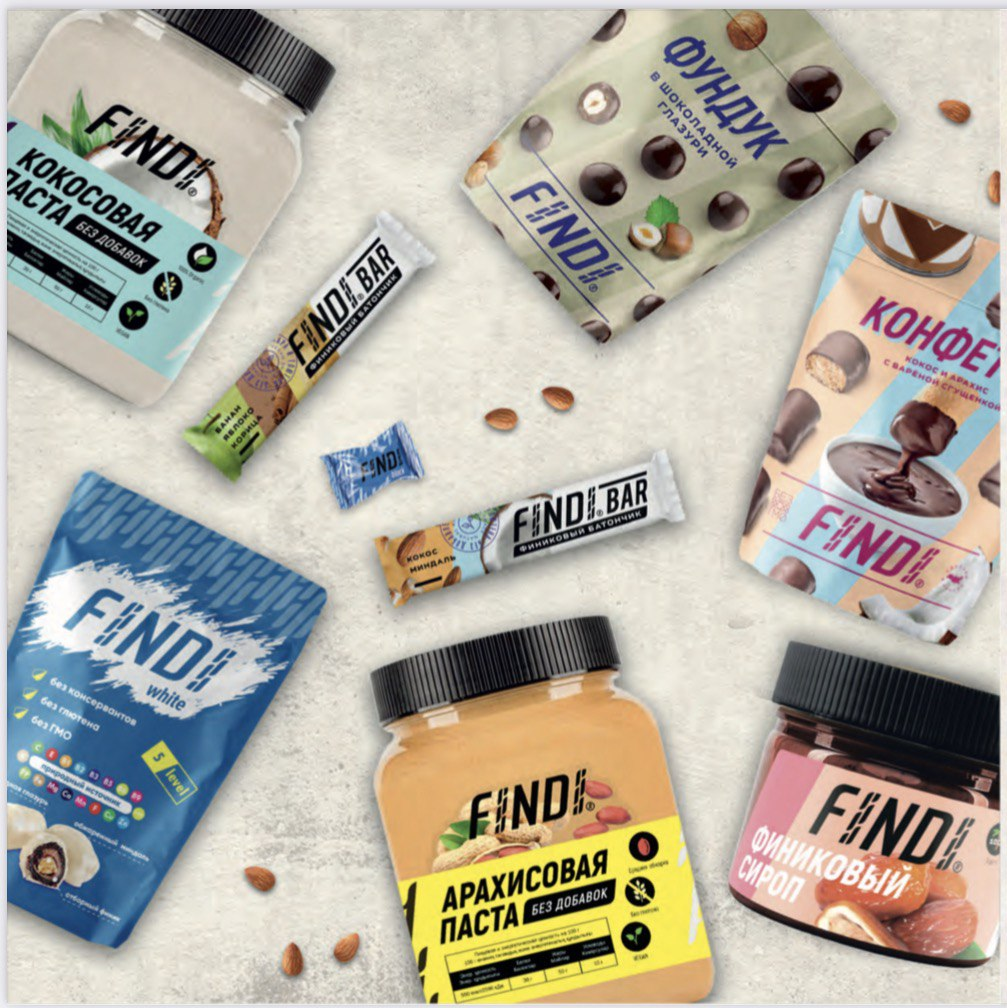 5
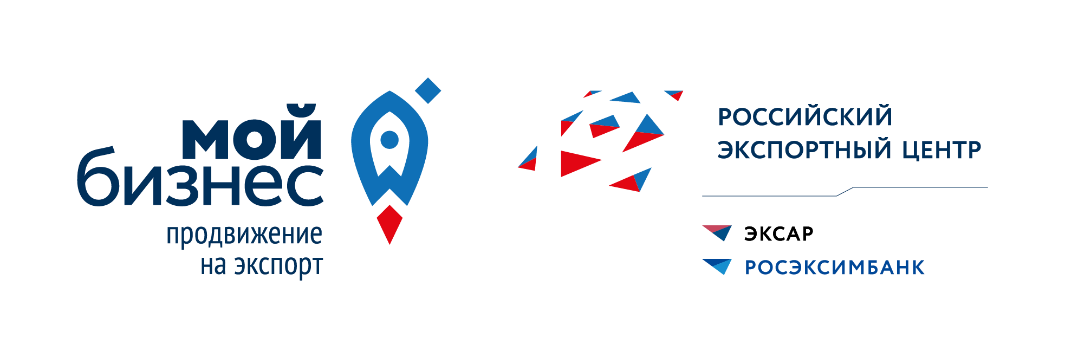 Меры поддержки экспортно ориентированных МСП
6
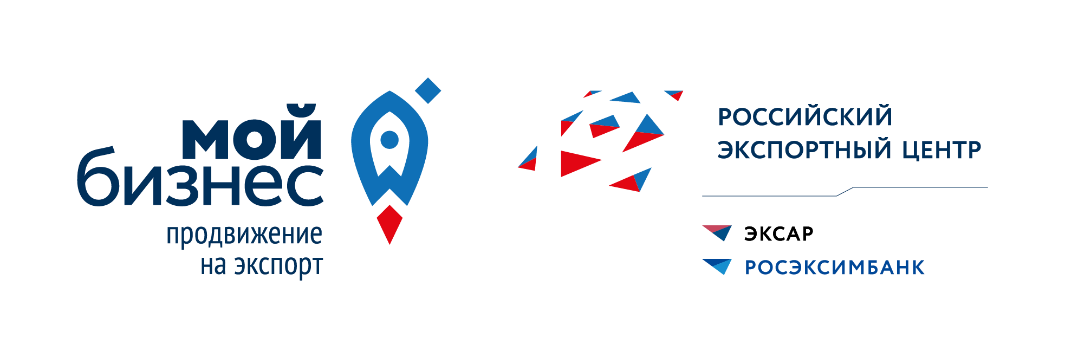 Меры поддержки экспортно ориентированных МСП:

обучение/акселерация (бесплатно)
Вебинары ЦПЭ: 

Час с торговым представителем России в Сингапуре
Дата мероприятия: 06 июня 2023 г.
Время проведения: 10:00

Час с торговым представителем России  в Бразилии
Дата мероприятия: 14 июня 2023 г.
Время проведения: 15:00
              
Как продавать за рубеж?
Дата мероприятия: 15 июня 2023 г.
Время проведения: 10:00
7
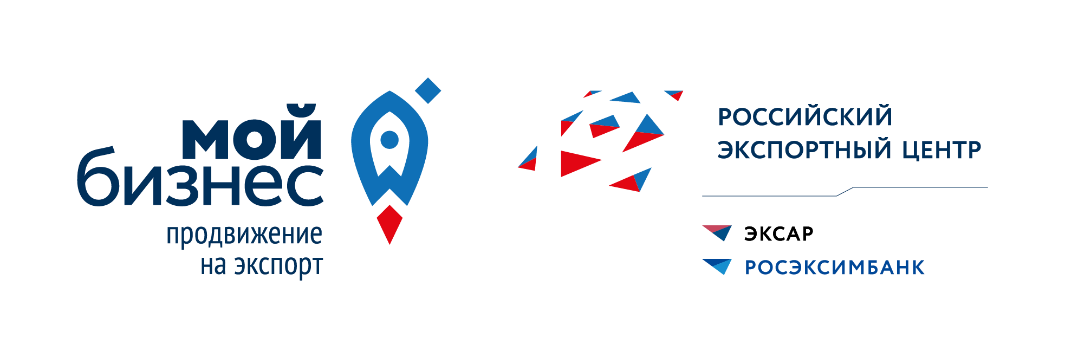 Меры поддержки экспортно ориентированных МСП:

обучение/акселерация (бесплатно)
Вебинары РЭЦ: 
	Узбекистан: экспортный потенциал в сфере сельского хозяйства
Дата мероприятия: 15 июня 2023 г.

Экспорт медицинской продукции в Турцию: возможности и ограничения
           Дата мероприятия: 20 июня 2023 г.

Продвижение экспорта российских товаров группы FMCG на белорусский рынок
Дата мероприятия: 21 июня 2023 г.
8
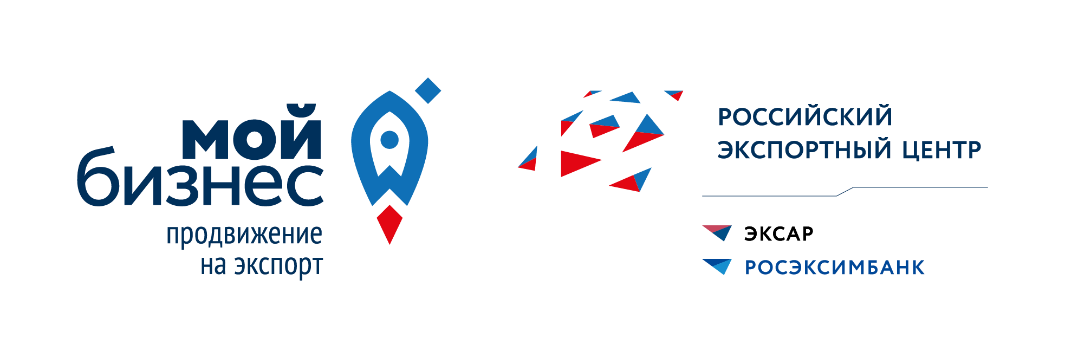 Меры поддержки экспортно ориентированных МСП:
обучение/акселерация (бесплатно)
Вебинары ЦПЭ:
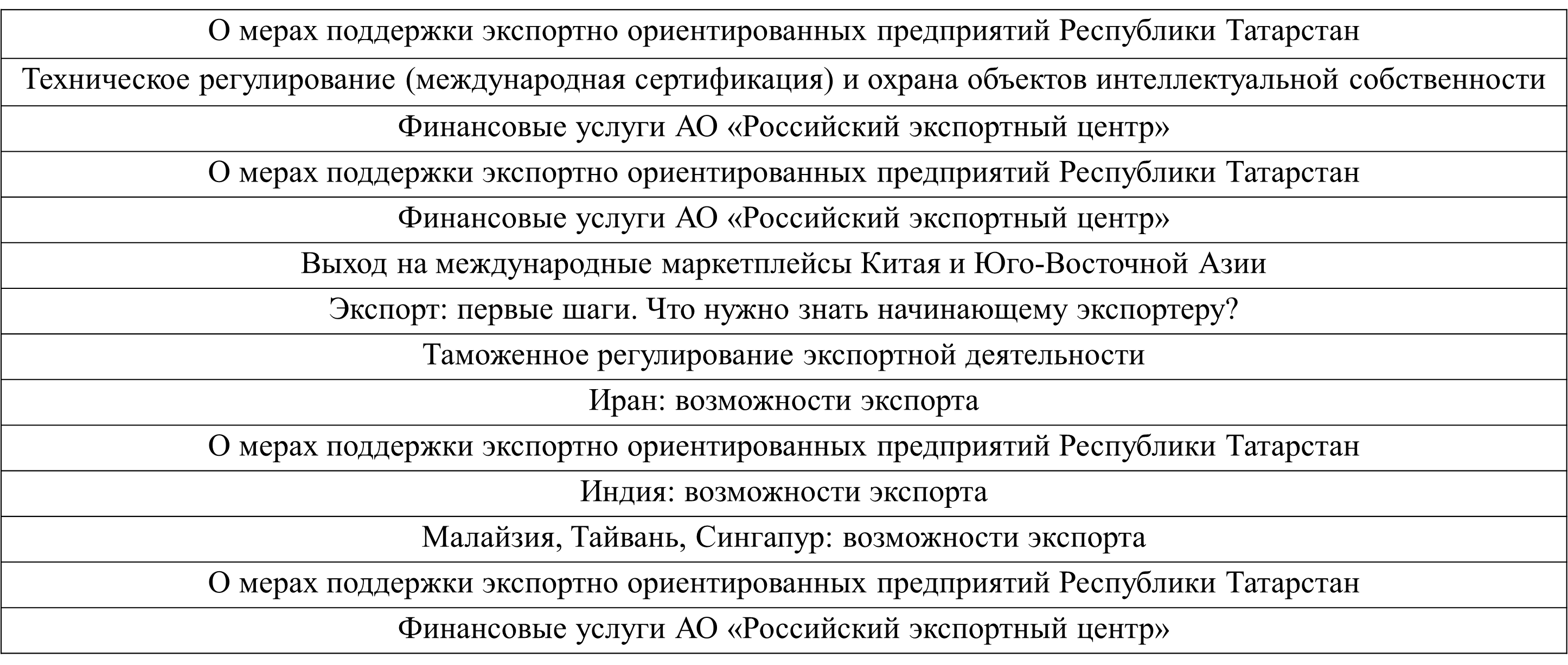 9
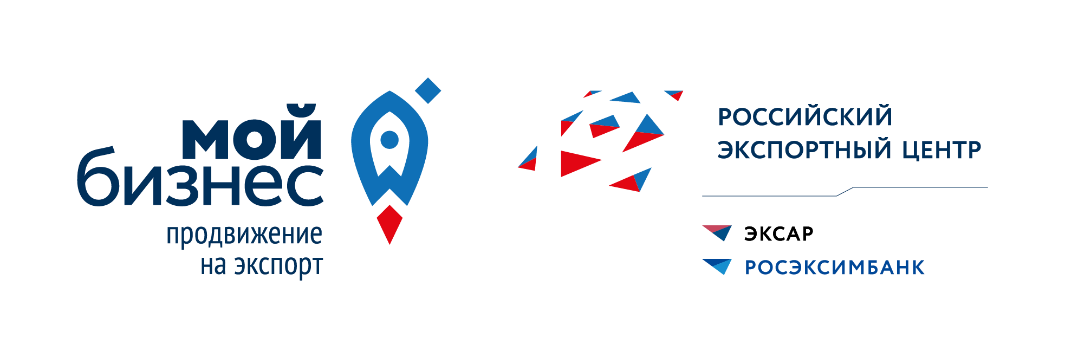 Меры поддержки экспортно ориентированных МСП:
обучение/акселерация (бесплатно)
Семинары:
«Основы экспортной деятельности».
«Возможности онлайн экспорта».
«Логистика для экспортеров».  
«Документационное сопровождение экспорта».
«Маркетинг как часть экспортного проекта».
 «Эффективная деловая коммуникация для экспортеров».
«Финансовые инструменты экспорта».
«Налоги в экспортной деятельности». 
«Правовые аспекты экспорта».
 «Таможенное регулирование экспорта».
 «Логистика для экспортеров».
10
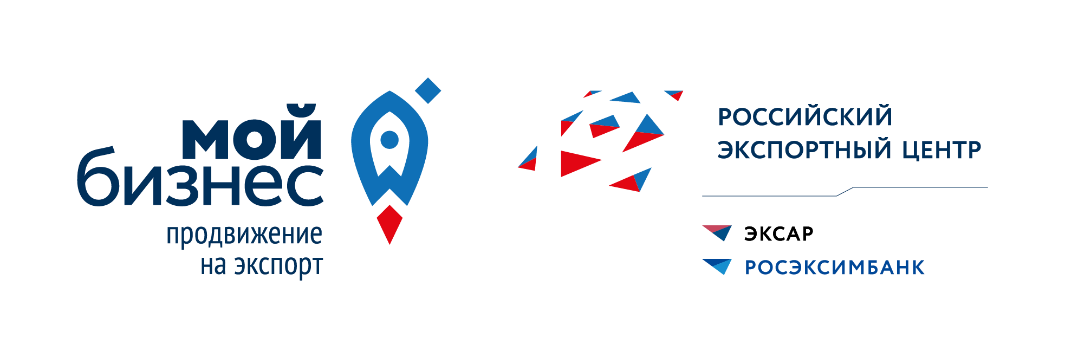 Меры поддержки экспортно ориентированных МСП:

обучение/акселерация (бесплатно)
Акселерационная программа «Экспортный Форсаж» 

1.Вводный модуль: «Введение в экспортную и проектную деятельность»;
2.Модуль 1: «Выбор рынка и поиск покупателей»;
3.Модуль 2: «Экспортный маркетинг»;
4.Модуль 3: «Формирование финансовых условий экспортной сделки»;
5.Модуль 4: «Реализация экспортной сделки»;
6.Модуль 5: «Переговоры и заключение контракта».
Начало обучения – июль 2023 года.
11
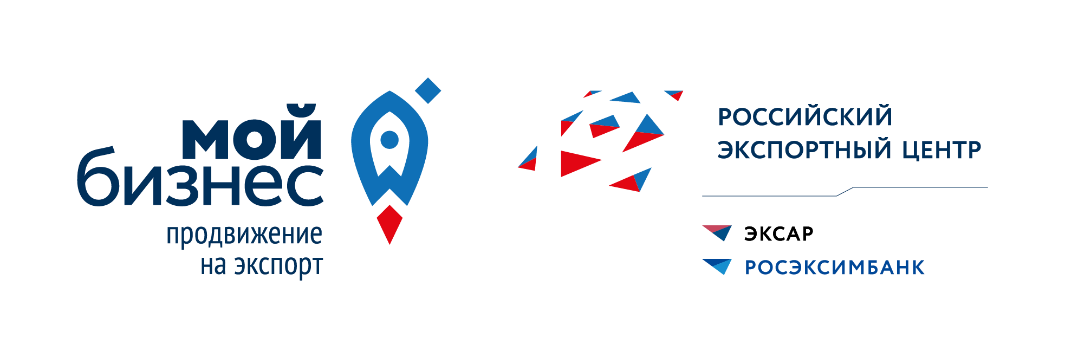 Меры поддержки экспортно ориентированных МСП:

международные выставки (бесплатно)
аренда выставочной площади и доп. оборудования
застройка стенда
доставка выставочных образцов
организация работы переводчиков
12
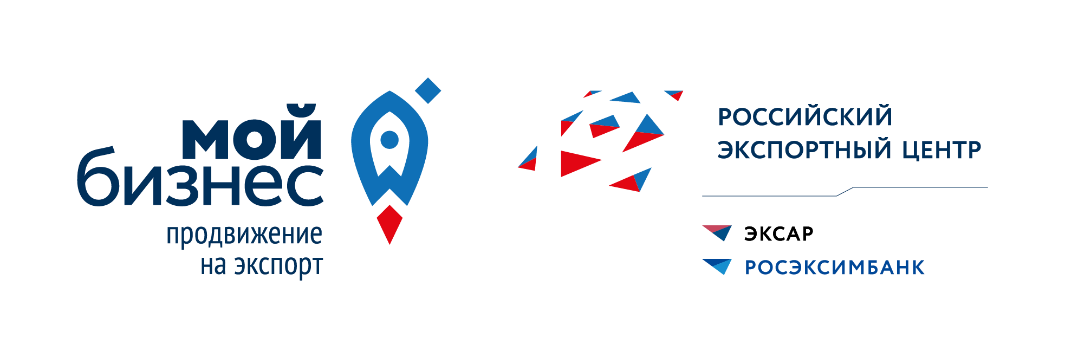 Меры поддержки экспортно ориентированных МСП:

международные выставки ЦПЭ (бесплатно)
CNR Food Istanbul 2023 в г. Стамбул (ТУРЦИЯ) с 07.09.23 по 10.09.23

WorldFood Moscow 2023 в г. Москва (РОССИЯ) с 19.09.23 по 22.09.23 

Международная промышленная выставка "Expo-Russia Iran 2023" в г. Тегеран (ИРАН, ИСЛАМСКАЯ РЕСПУБЛИКА) с 03.10.23 по 05.10.23 

AgroWorld Kazakhstan 2023 в г. Алматы (КАЗАХСТАН) с 01.11.23 по 03.11.23

Мебель-2023 в г. Москва (РОССИЯ) с 20.11.23 по 24.11.23
13
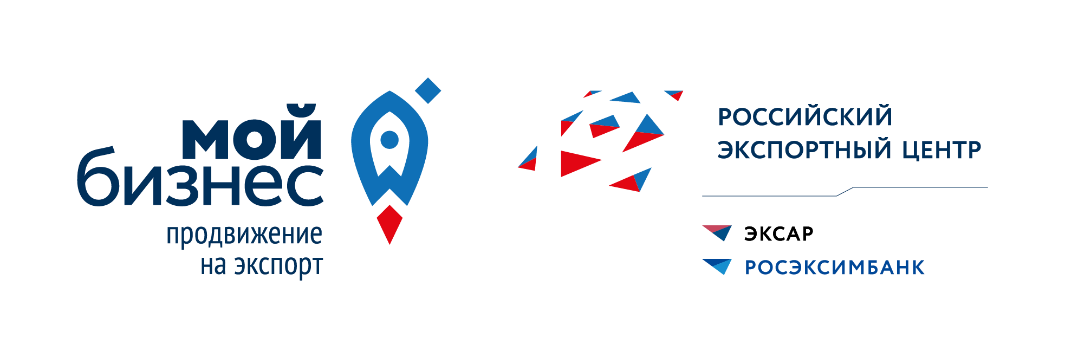 Меры поддержки экспортно ориентированных МСП:

международные выставки РЭЦ
Vietnam International Industrial Fair 2023 - многоотраслевая промышленная выставка с 10.10.2023 по 12.10.2023;

GITEX 2023 - международная выставка информационных технологий с 16.10.2023 по 20.10.2023;

Saudi Agriculture 2023 - комплексная выставка сельскохозяйственного сектора с 23.10.2023 по 26.10.2023;

China International Import EXPO 2023 - Китайская государственная многоотраслевая выставка с 05.11.2023 по 10.11.2023;

IFSEC South East Asia 2023 - международная выставка индустрии безопасности с 08.11.2023 по 10.11.2023
14
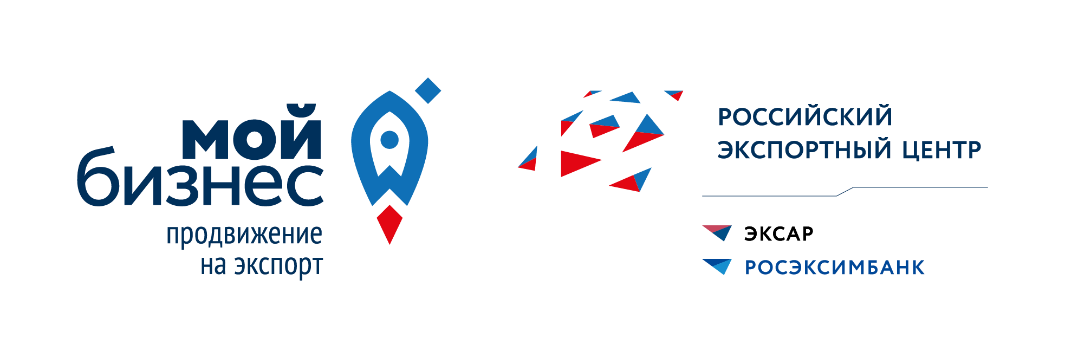 Меры поддержки экспортно ориентированных МСП:

международные выставки
FHC Shanghai Global Food Trade Show 2023 - международная выставка продуктов питания с 08.11.2023 по 10.11.2023;

Wetex & Dubai Solar Show 2023 - выставка по технологиям обработки воды, энергетическим технологиям и охране окружающей среды с 15.11.2023 по 17.11.2023;

UzAgroExpo 2023 - международная сельскохозяйственная выставка с 22.11.2023 по 24.11.2023;

Food Africa 2023 - международная выставка, специализирующаяся на пищевой и агропромышленности с 01.12.2023 по 30.12.2023;
15
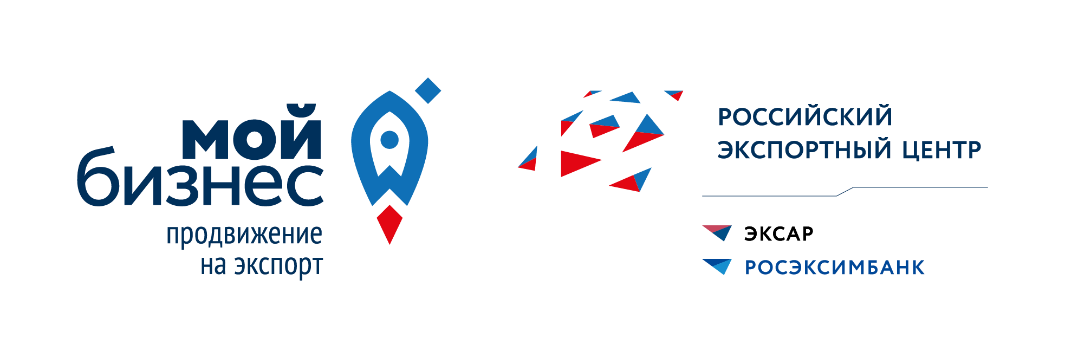 Меры поддержки экспортно ориентированных МСП:

поиск покупателя (бесплатно)
поиск и подбор иностранного покупателя 
сопровождение переговорного процесса
формирование/актуализация коммерческого предложения
перевод презентационных материалов на иностранный язык
16
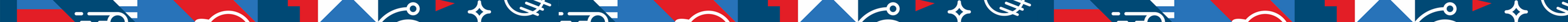 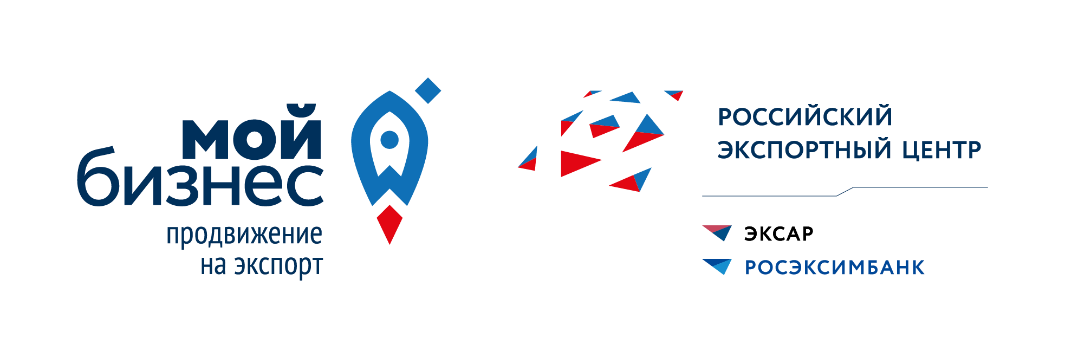 Полномочные, постоянные и торгово-экономические представительства
Полномочное представительство Республики Татарстан в Республике Казахстан
Полномочное представительство Республики Татарстан в Турецкой Республике
Полномочное представительство Республики Татарстан в Туркменистане
Полномочное представительство Республики Татарстан во Французской Республике
Постоянное представительство Республики Татарстан в Азербайджанской Республике
Представительство Республики Татарстан в Республике Узбекистан
Торгово-экономическое представительство Республики Татарстан в Дубае (ОАЭ)
Торгово-экономическое представительство Республики Татарстан в Чешской Республике
Торгово-экономическое представительство Республики Татарстан в Швейцарии
Торгово-экономическое представительство Республики Татарстан в Финляндии
Торгово-экономическое представительство Республики Татарстан в Китайской Народной Республике
Торгово-экономическое представительство Республики Татарстан в Республике Куба
Торгово-экономическое представительство Республики Татарстан в городе Лейпциге
Торгово-экономическое представительство Республики Татарстан в США
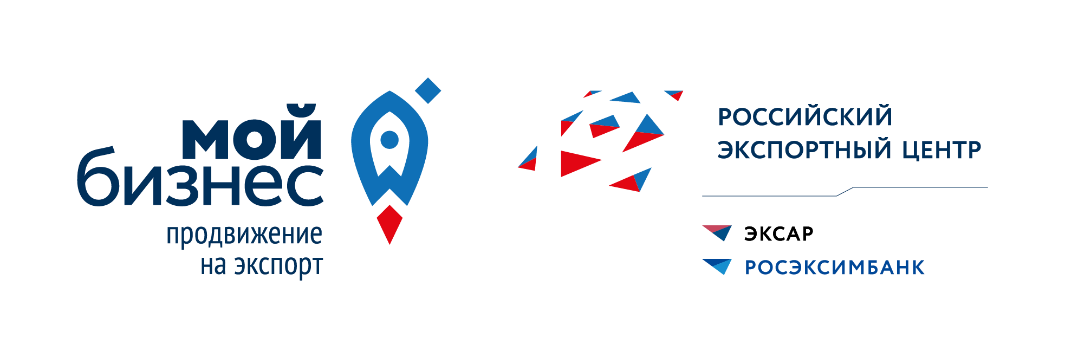 Меры поддержки экспортно ориентированных МСП:

сопровождение контракта (бесплатно)
правовая экспертиза экспортного контракта
подготовка проекта экспортного контракта
консультирование по вопросам налогообложения и соблюдения валютного регулирования и валютного контроля;
подготовка документов для прохождения таможенных процедур;
перевод текста экспортного контракта на язык иностранного покупателя
18
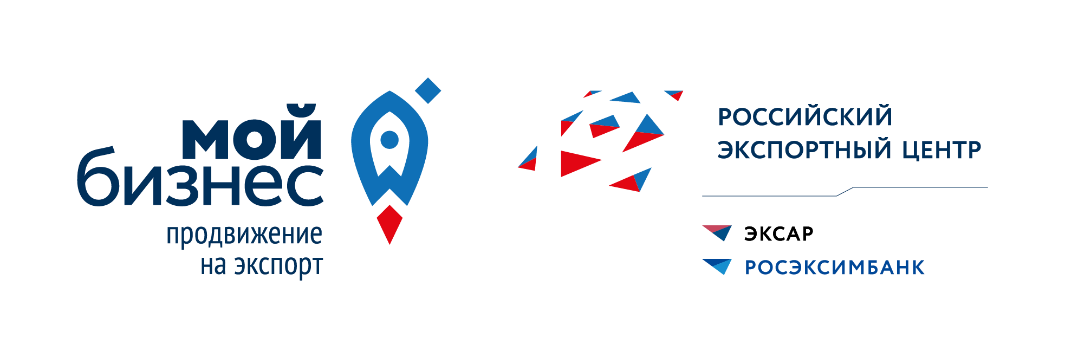 Меры поддержки экспортно ориентированных МСП:
маркетинговые/патентные исследования 
(софинансирование)
Индивидуальные маркетинговые исследования

Индивидуальные патентные исследования 

софинансирование до 80% затрат, 
но не более 300 тыс. руб. на МСП
19
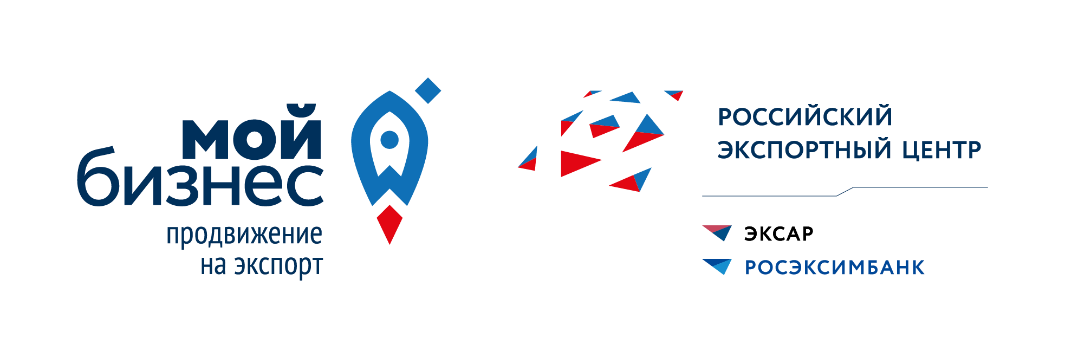 Меры поддержки экспортно ориентированных МСП:
Сертификация/оформление прав 
на результаты интеллектуальной деятельности 
(софинансирование)
Стандартизация, сертификация, разрешения

Оформление прав на результаты интеллектуальной деятельности и приравненные к ним средства индивидуализации

софинансирование до 80%/до 70% затрат, 
но не более 1 млн. руб. на МСП
20
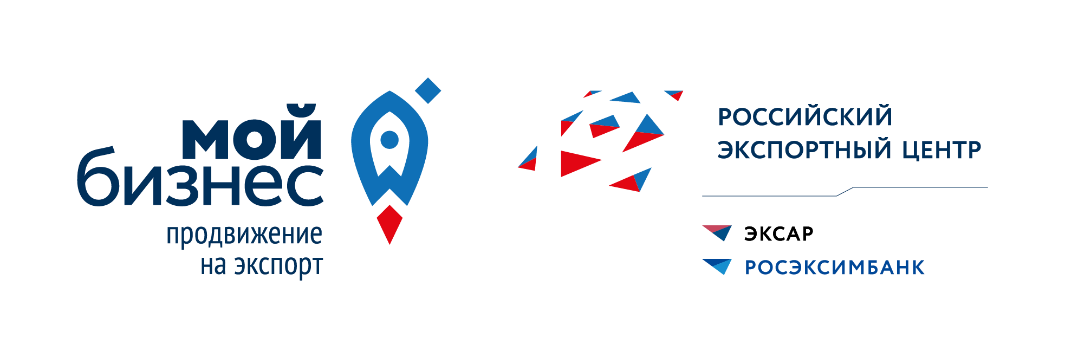 Меры поддержки экспортно ориентированных МСП:
международные маркетплейсы (бесплатно)
размещение МСП на международных маркетплейсах
 обучение работы на них
Сопровождение в течение времени размещения


Популярны в 2022 году: 
Alibaba.com, Trendyol.com, Epinduo.com и ЛеснойРесурс.рф
21
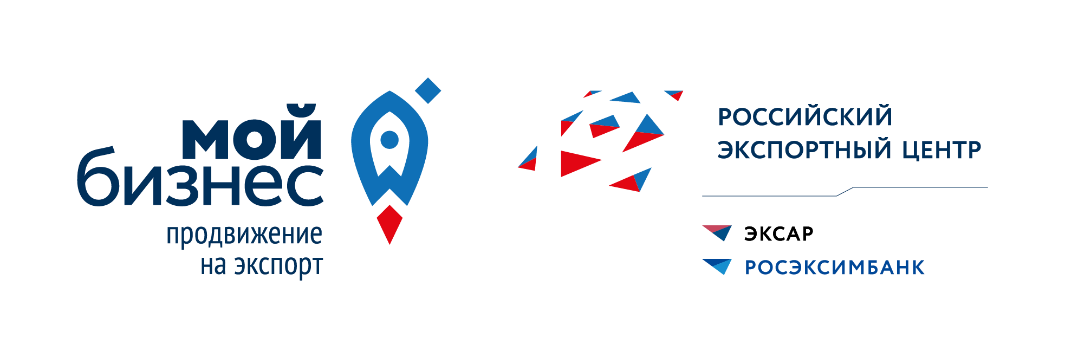 Меры поддержки экспортно ориентированных МСП:
содействие в доставке продукции на экспорт
(софинансирование)
Организация и осуществление транспортировки, погрузочно-разгрузочных работ, перегрузки с одного транспорта на другой, сортировки, консолидации, разукрупнения, маркировки, паллетирования, переупаковки на территории Российской Федерации

софинансирование до 80% затрат, 
но не более 500 тыс. руб. на МСП
22
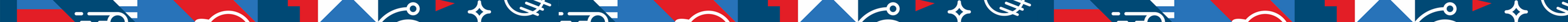 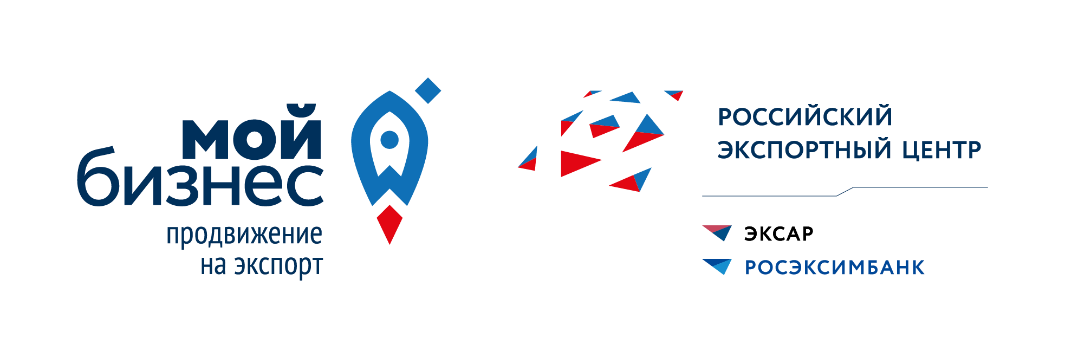 Торговые представительства РФ за рубежом
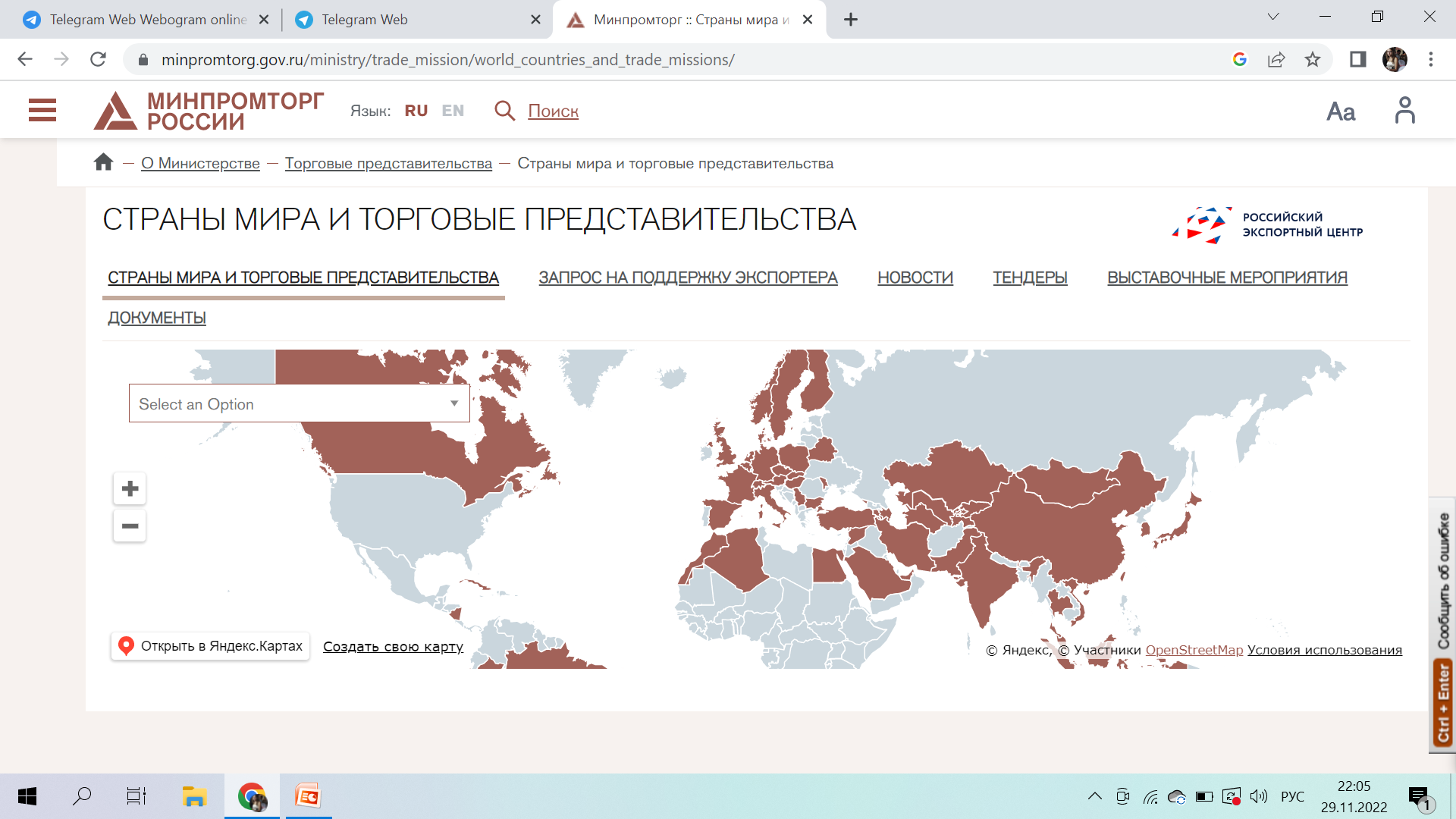 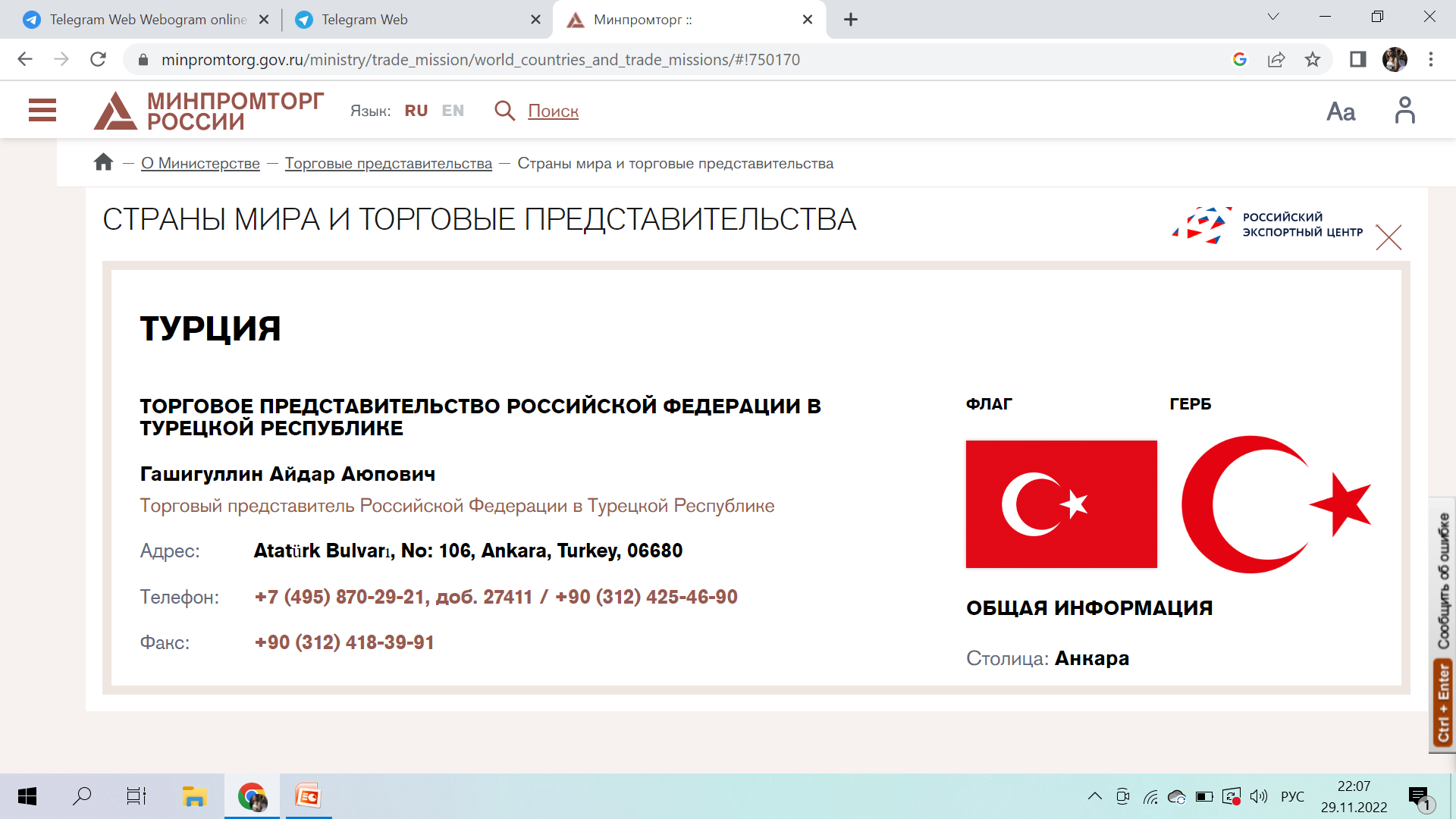 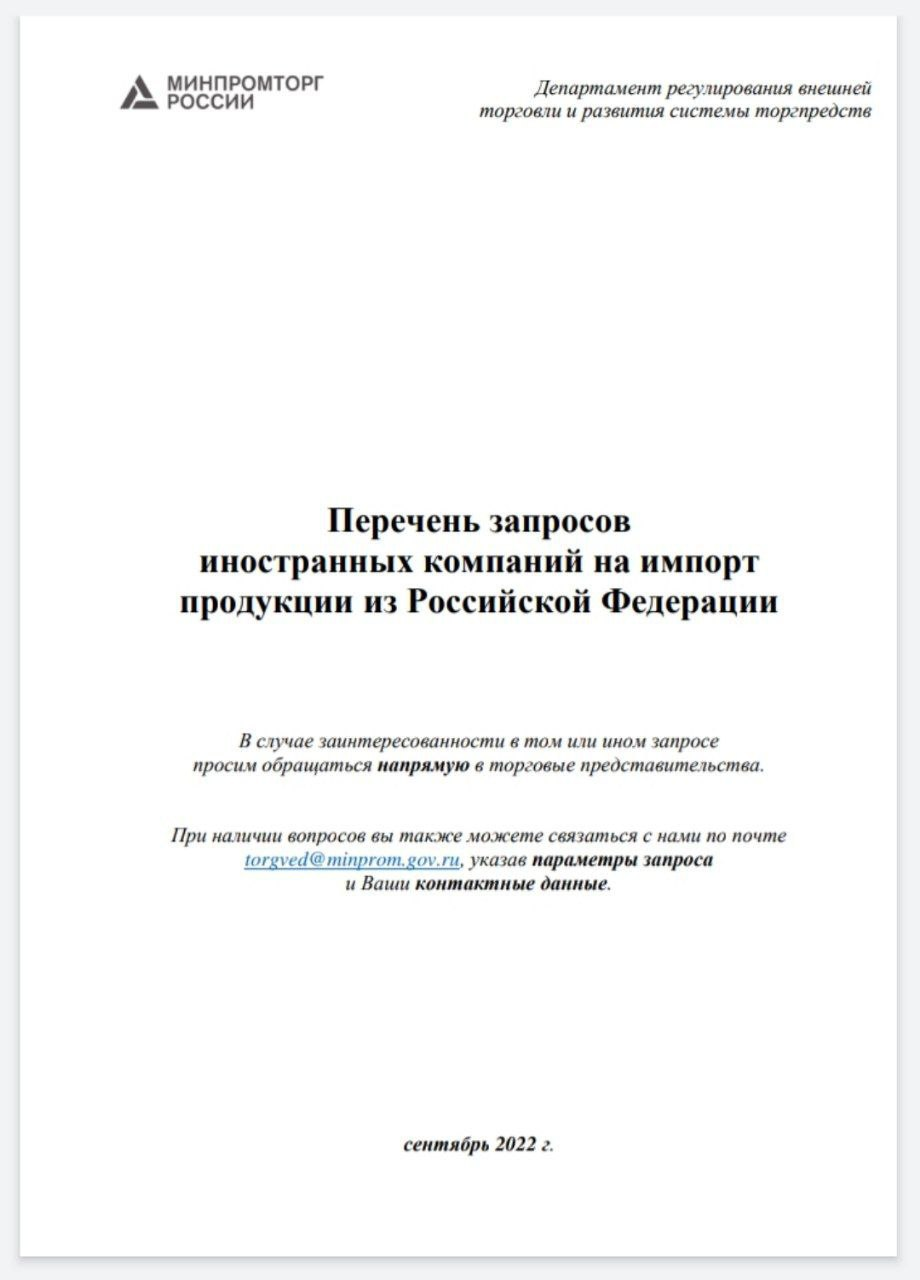 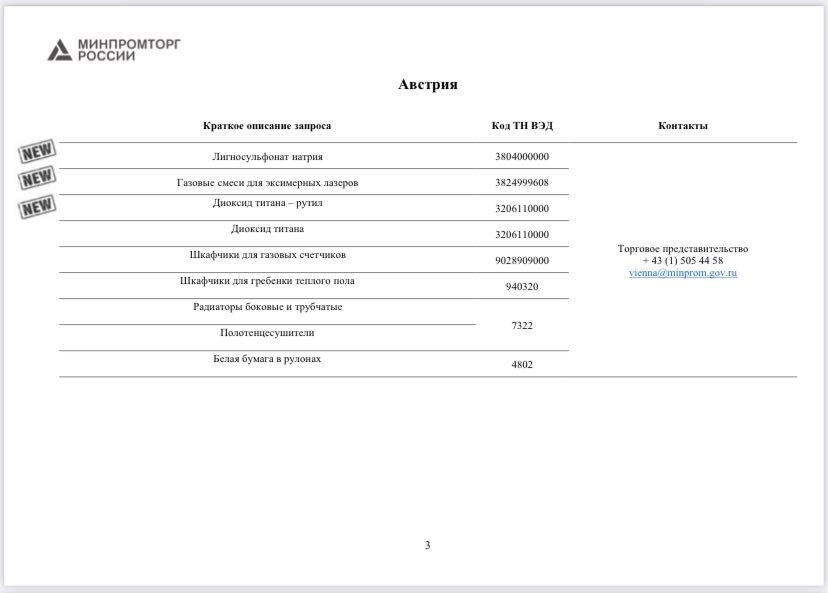 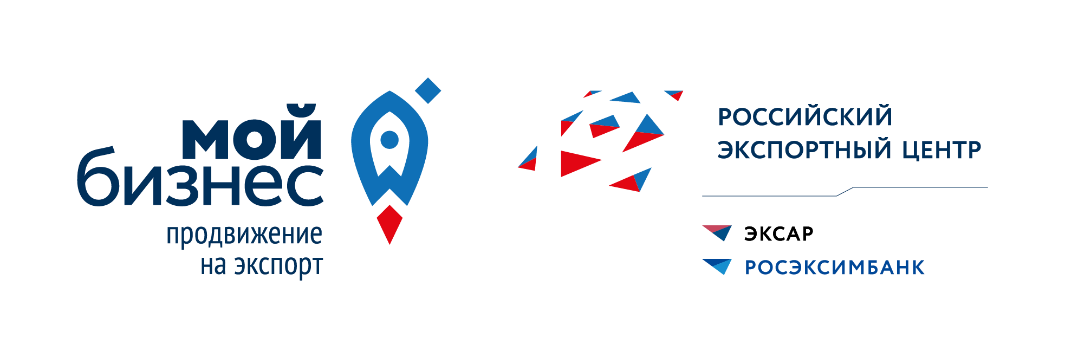 Made in Tatarstan
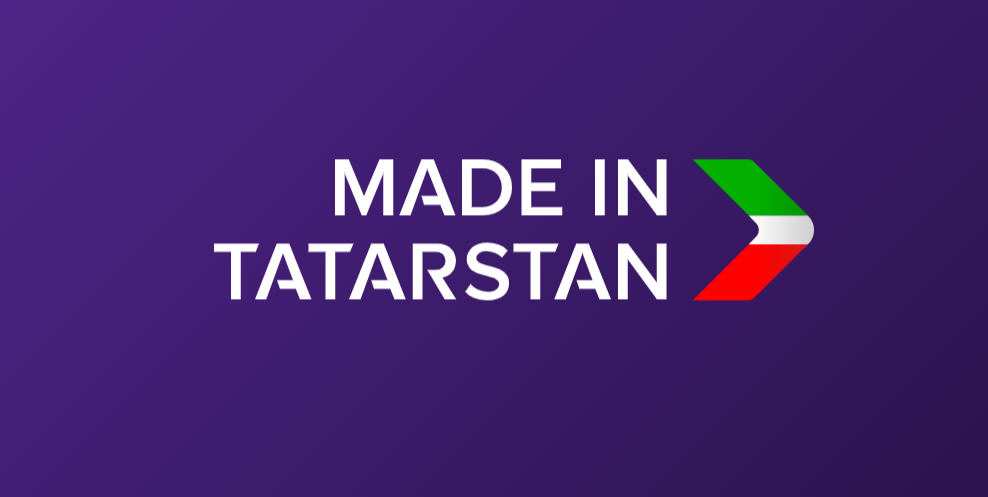 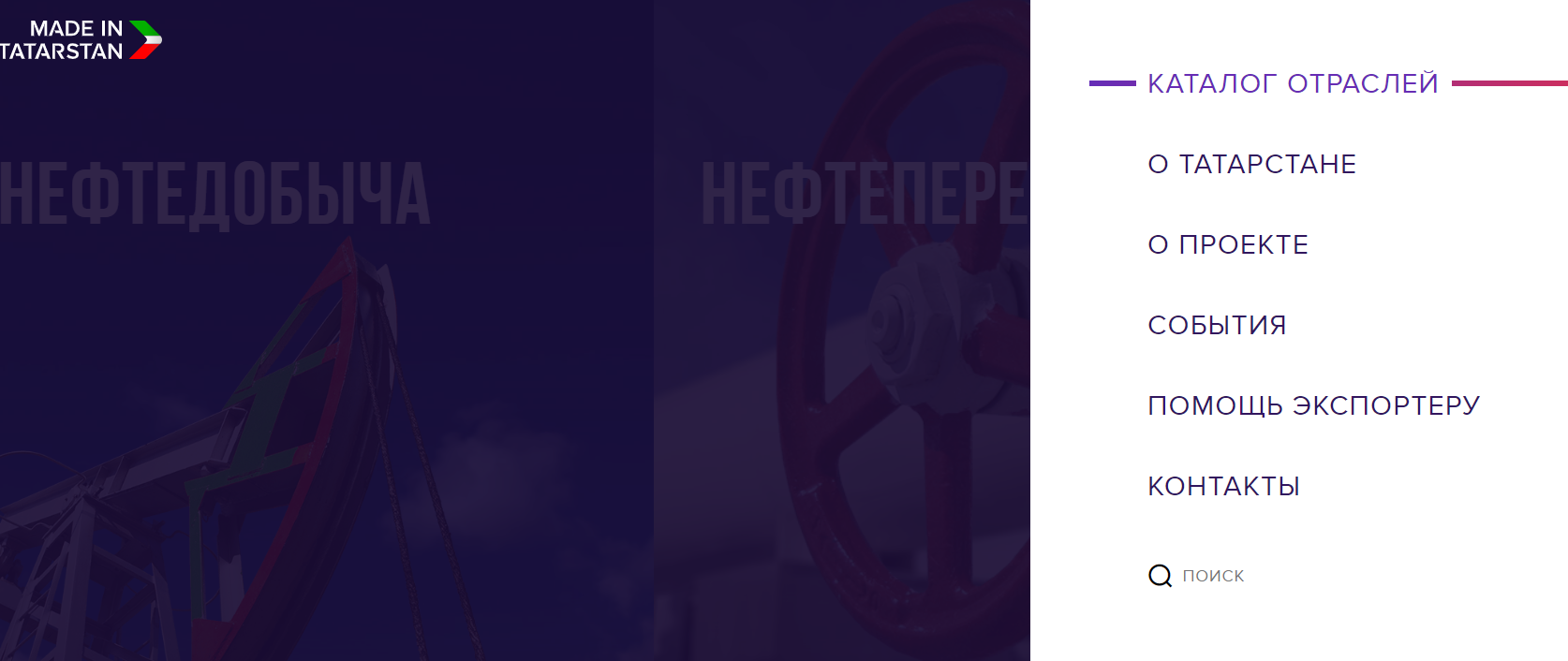 Доступ к федеральным мерам
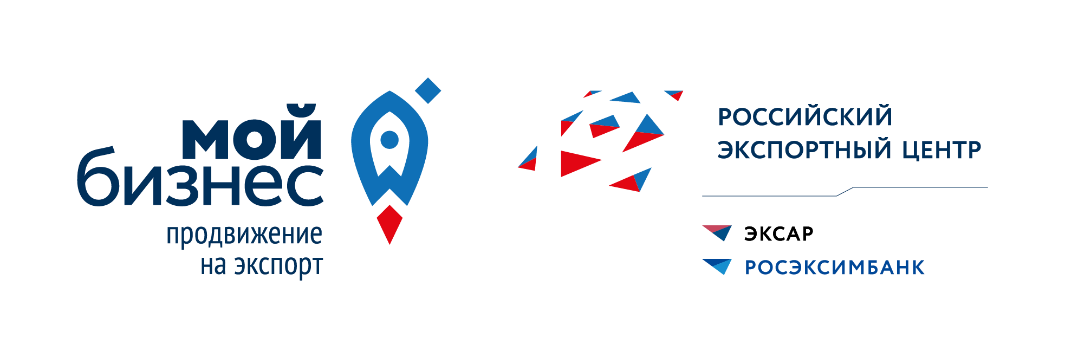 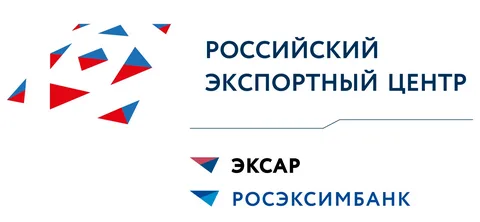 Более 30 мер:
Консультирование
Помощь в подаче заявки
Уточнение статуса заявки
26
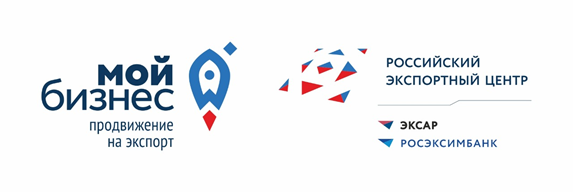 Каналы связи с бизнесом
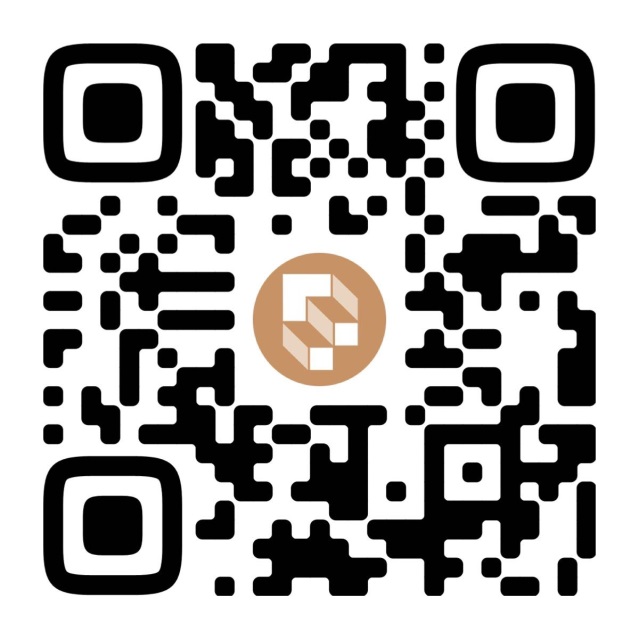 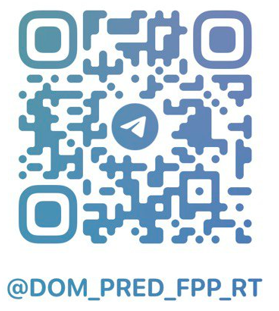 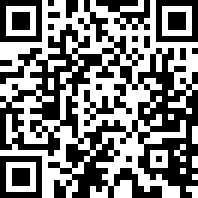 vk.com/dom_pred
t.me/tatarstanexport
Отраслевые группы в WhatsApp:
- ЦПЭ – Стройка
- ЦПЭ – АПК 
- ЦПЭ – Деревообработка и Мебель
- ЦПЭ – Здравоохранение
- ЦПЭ – Сувениры и подарки
- ЦПЭ – Продукты питания
- ЦПЭ – Текстиль
- ЦПЭ – Химия, нефть и газ
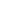 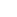 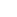 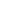 Методическое сопровождение
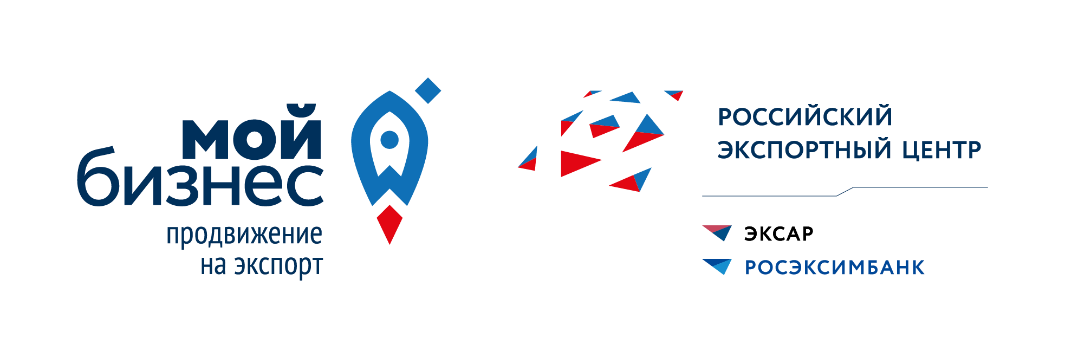 Чат в мессенджере Телеграм с ответственными лицами
Информация по региональным и федеральным мерам поддержки
Информация о старте приема заявок на услуги ЦПЭ и РЭЦ
Анонсы и записи мероприятий
Запросы иностранных покупателей
Списки участников мероприятий
Реестры экспортеров
Коммуникации по возникающим вопросам
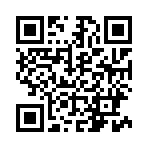 28
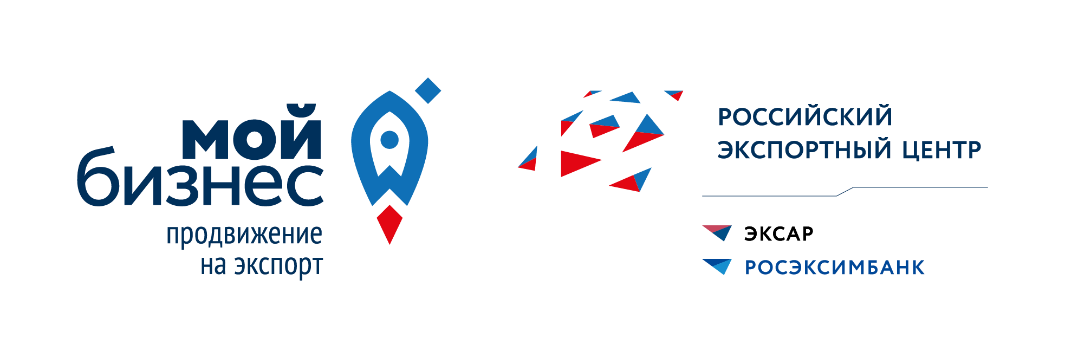 Центр поддержки экспорта
(843) 222-90-60, доб 271,272,278,279,313
8 (987) 270-06-91

Email: tatexport@yandex.ru

г. Казань, ул. Петербургская д.28, Дом предпринимателя
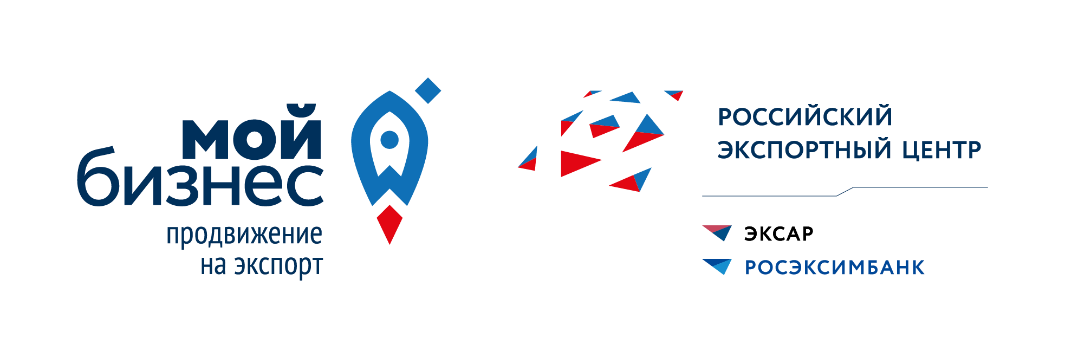 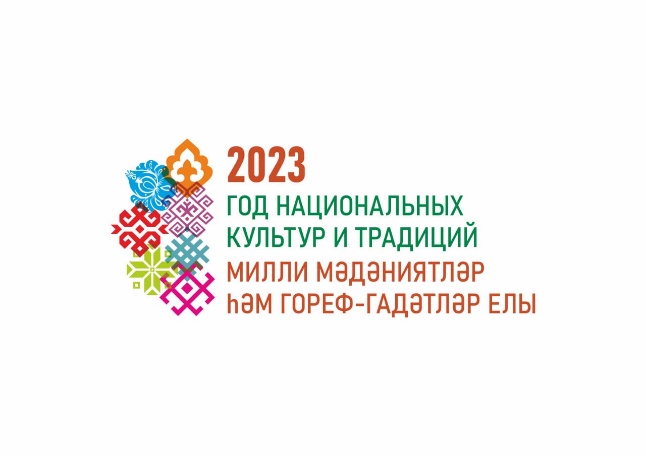 Спасибо за внимание!
Игътибарыгыз өчен рәхмәт!
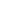 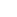 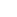 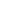